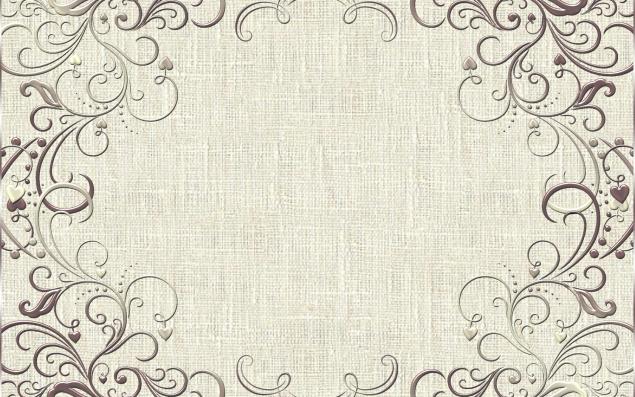 Коллективная работа по рисованию
«Ёлочка»
Цель занятия : познакомить детей с нетрадиционной 
техникой рисования ладошками, учить различать цвета,
Развивать эстетическое восприятие, воспитывать аккуратность.
Выполнила работу: Пивцайкина М.Б
Г.Бердск  2016 г
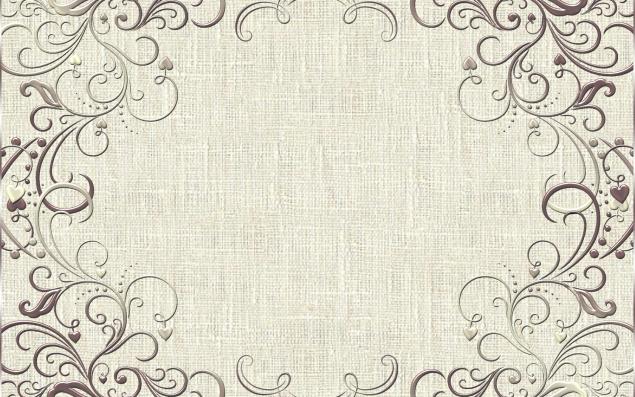 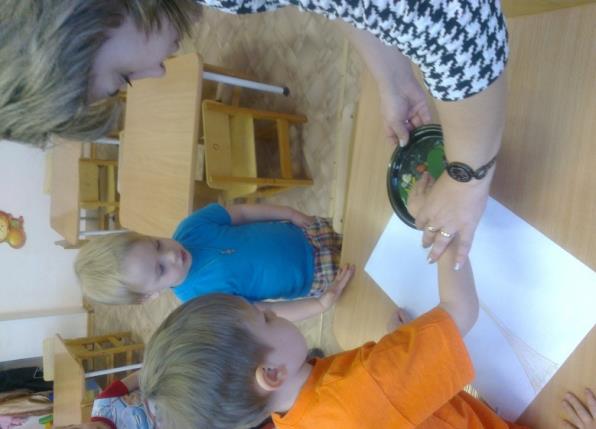 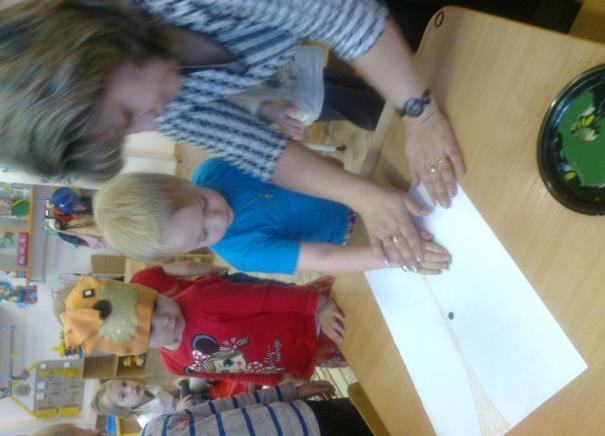 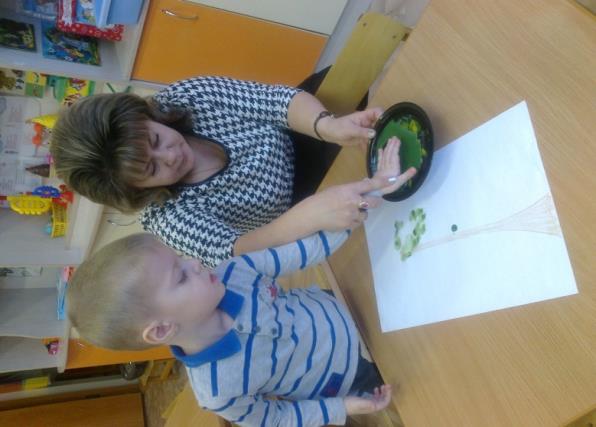 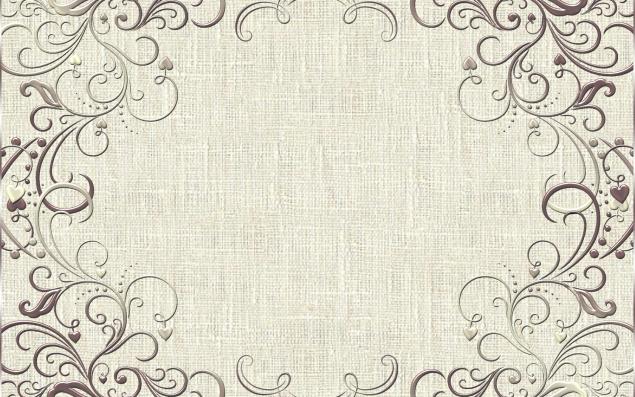 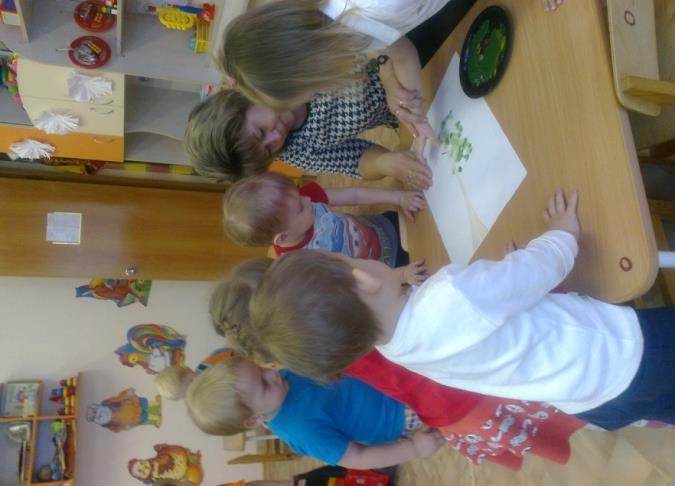 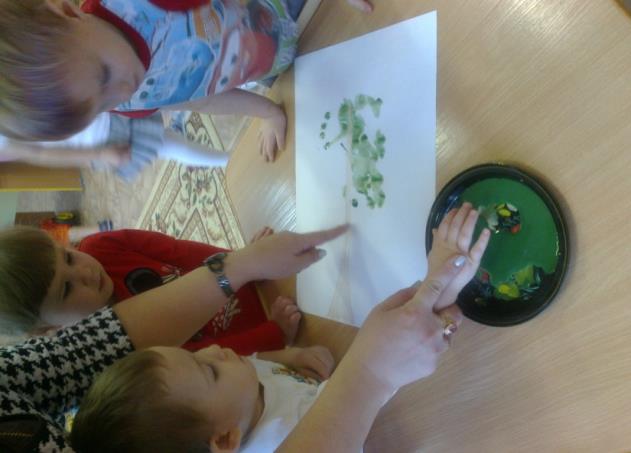 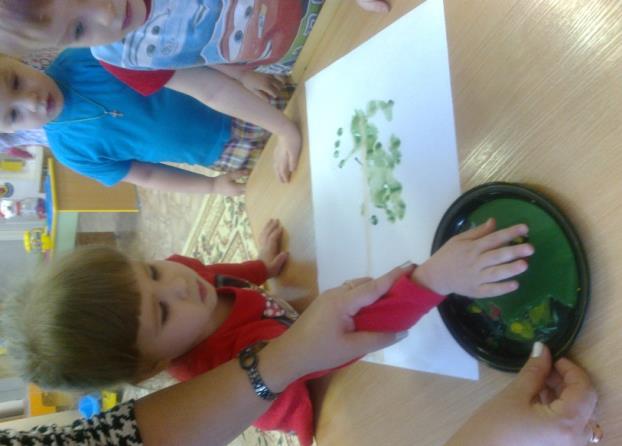 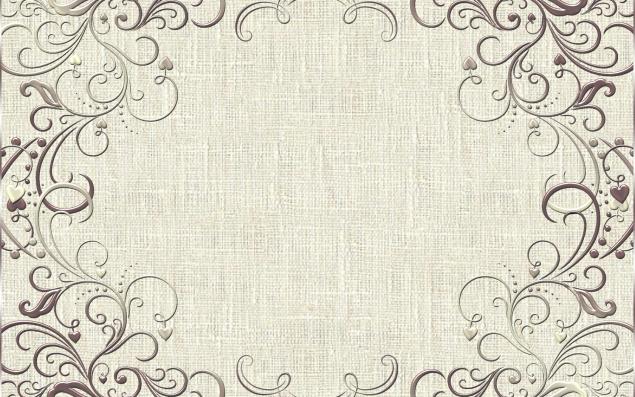 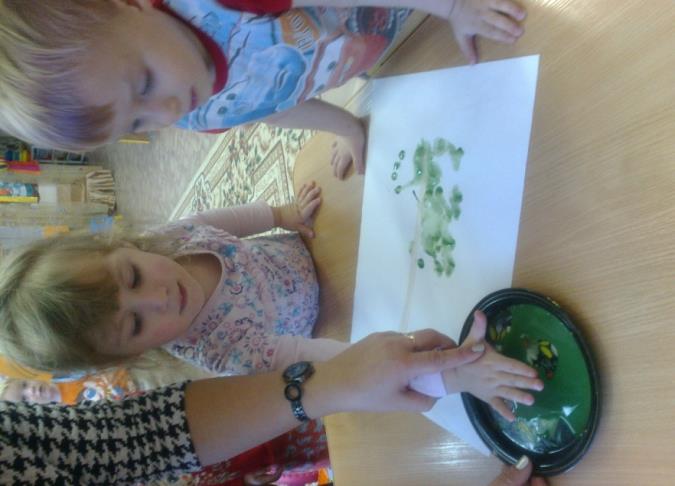 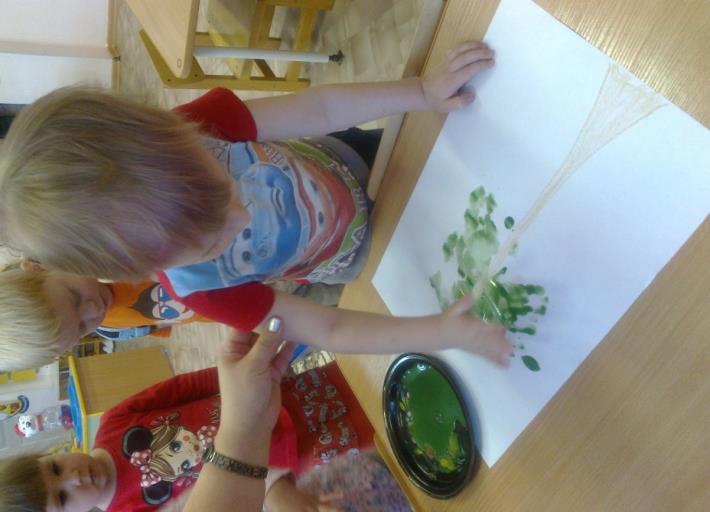 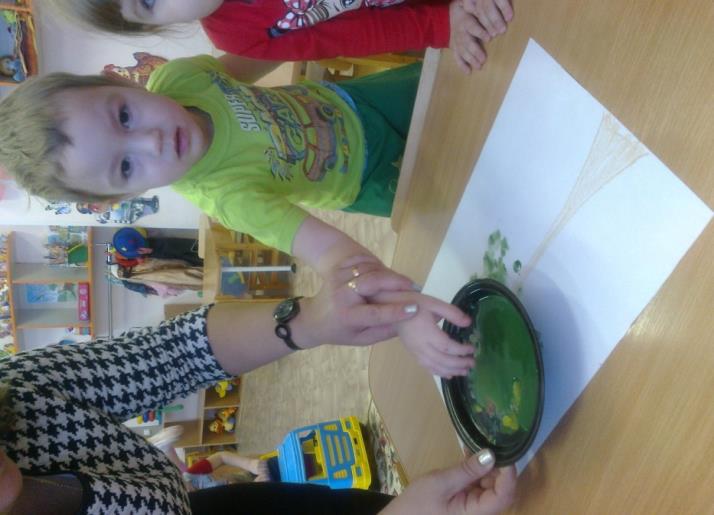 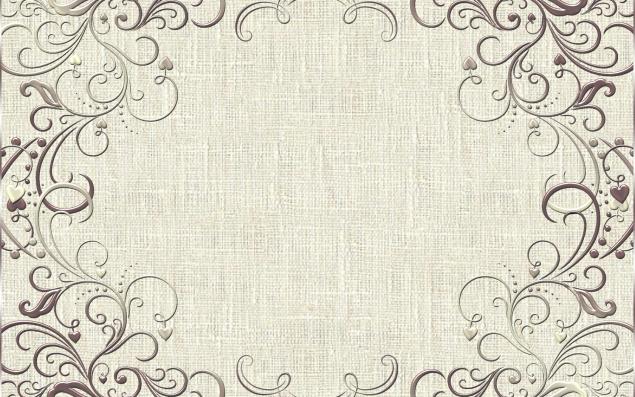 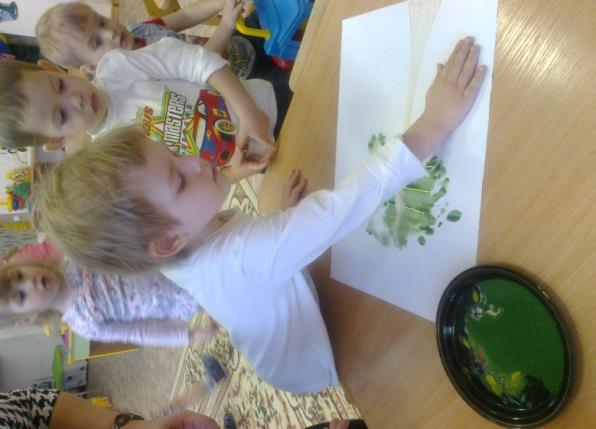 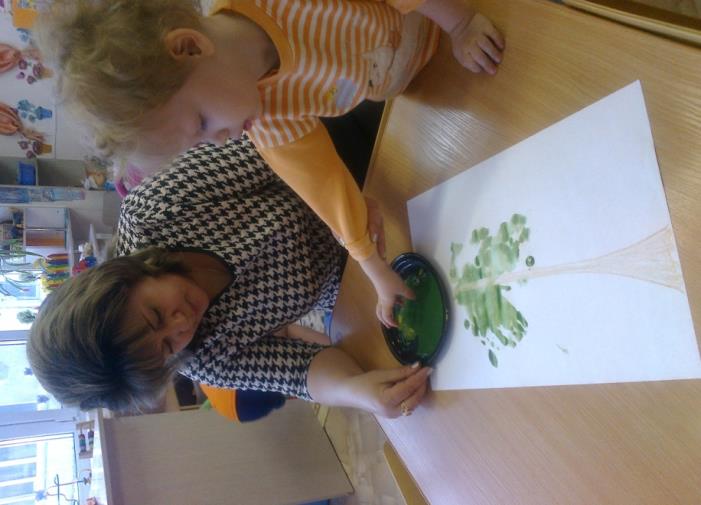 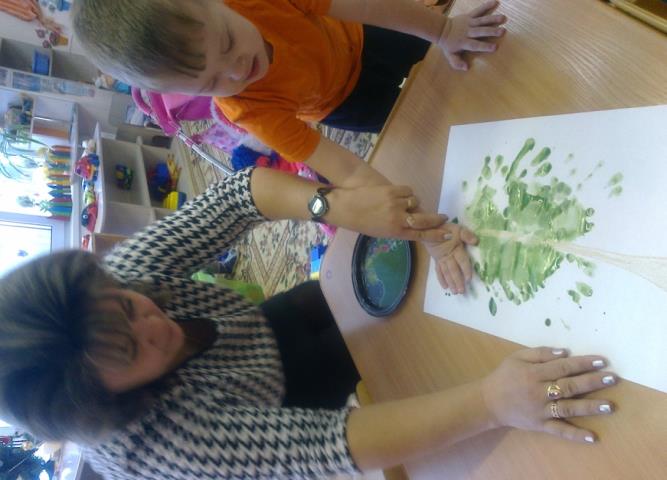 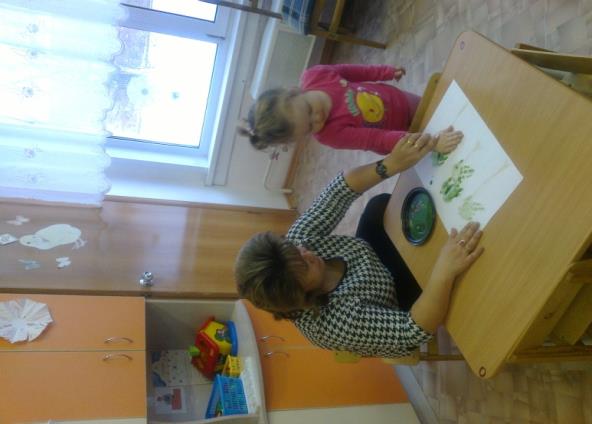